テニスカレッジミュー
インドア安謝校
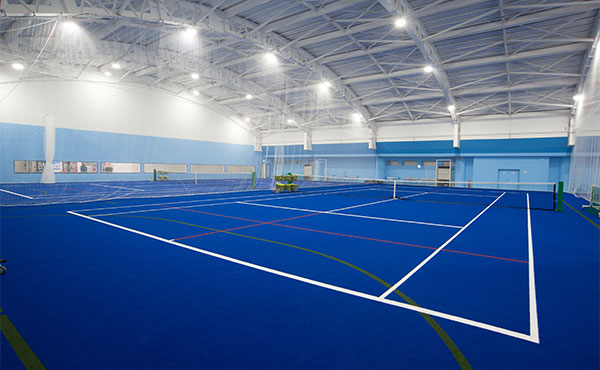 １１月期新規入会キャンペーン
体験当日にご入会お手続きで
入会金\5,500⇒無料!!
さらに下記2点をプレゼント★
・ ショップ商品券￥5,000分
・ ミューオリジナルバック
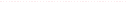 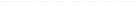 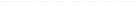 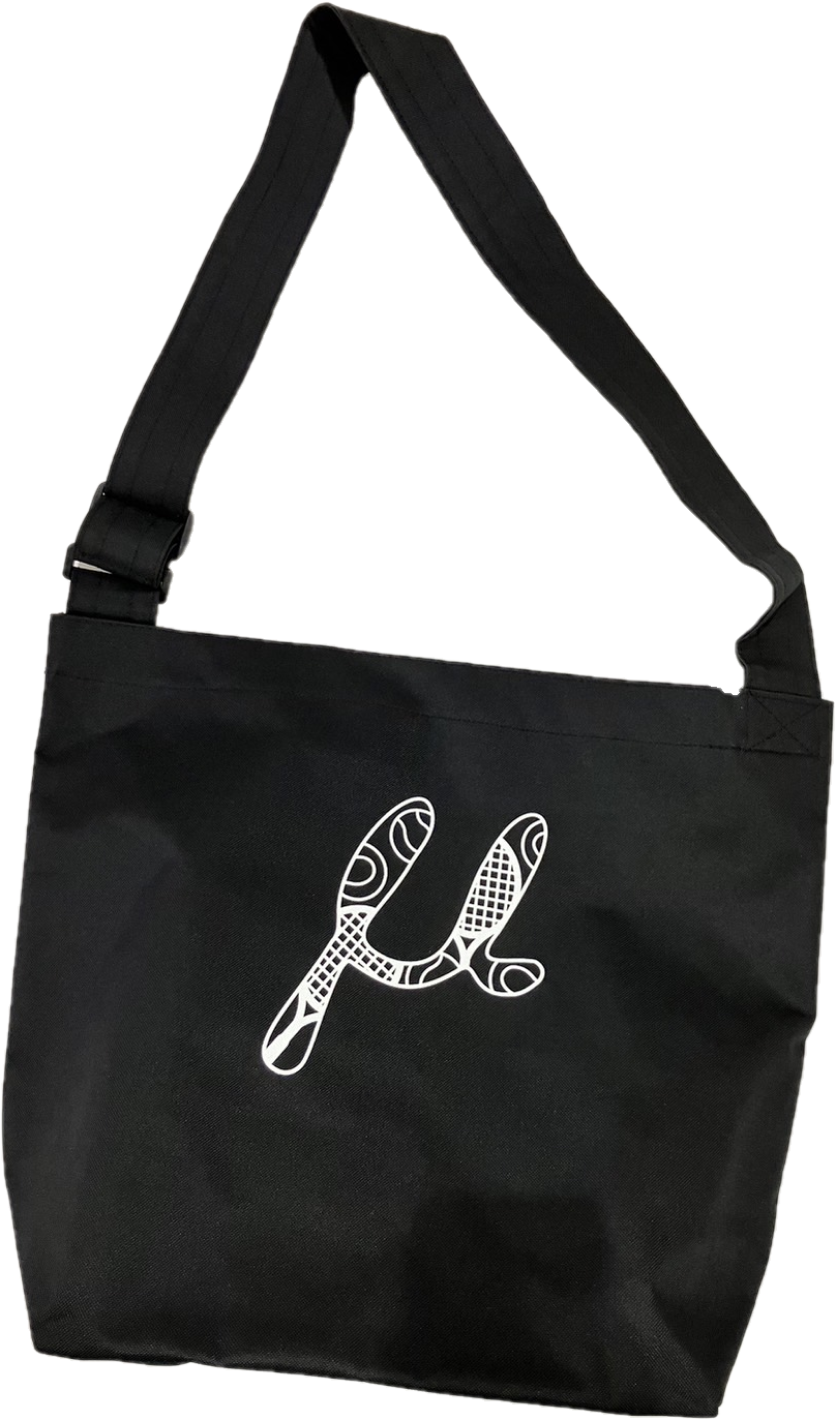 ※入会特典は入会後４か月以上在籍いただける方で、１１月からスタートされる方が対象となります。　３か月以内に退会の場合、通常料金をお支払いいただきます。
※表示価格はすべて税込価格です。
Ｊ１クラス
（未就学児）
60分
6,050円/月
Ｊ2クラス以上
（小学生～高校生）
60分
7,920円/月
---コース案内---
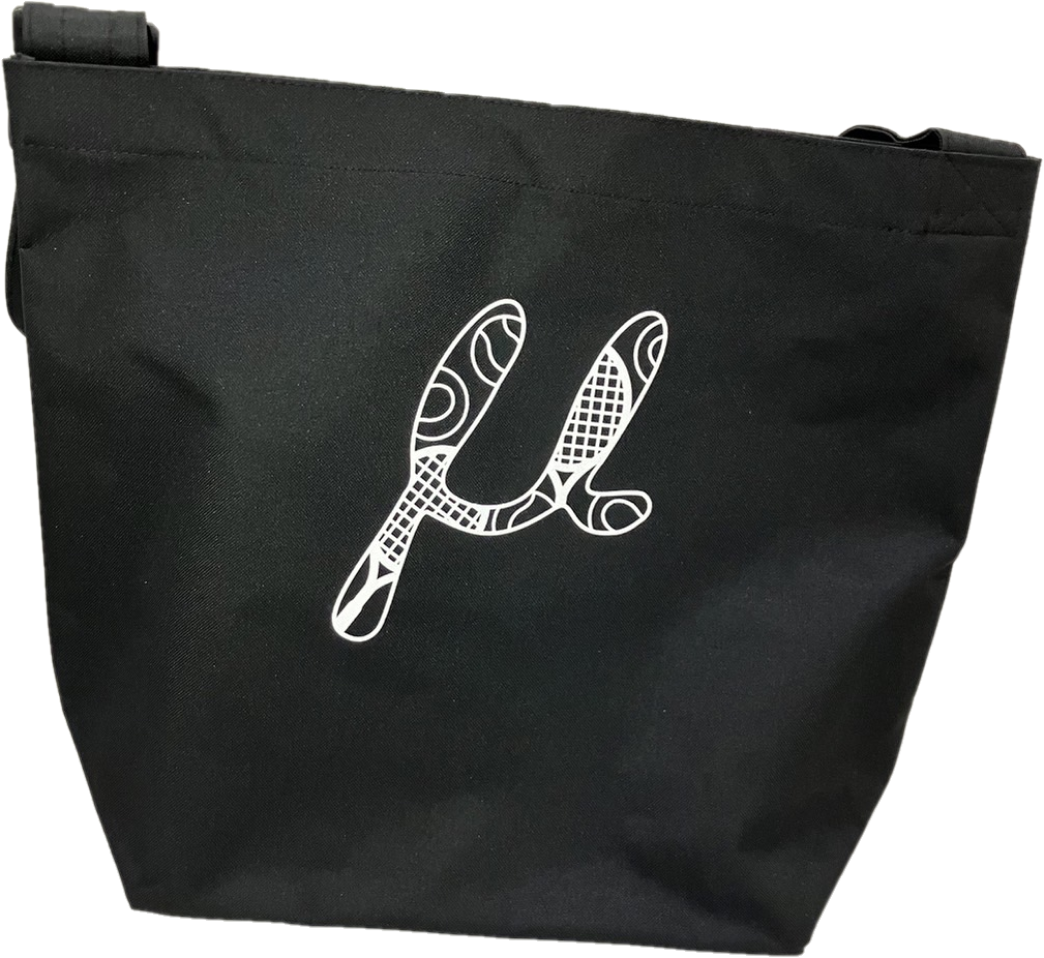 一般
はじめてクラス
80分
7,920円/月
一般
経験者クラス
80分
11,550円/月
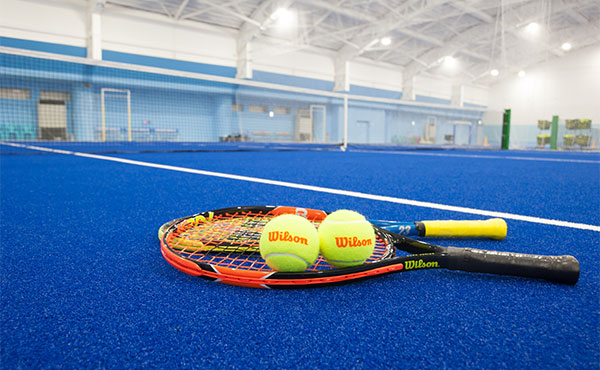 無料体験レッスン
随時行っています！
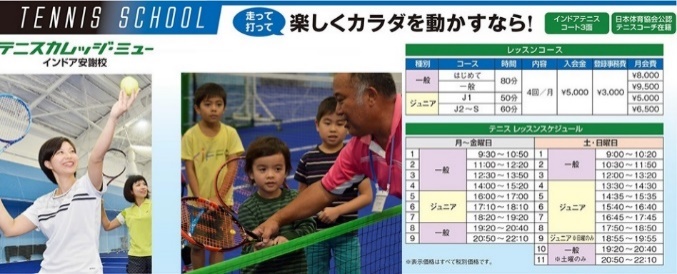 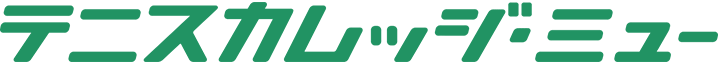 〒901-2122  浦添市勢理客4-19-7  4F
　　　　　　　　　　　　　　　（アジャ アーバンアリーナ内）
TEL　098-943-3288
受付時間　月～土 9：00〜21：30　
               日・祝 9：00〜18：30
※事前予約が必要です。お電話にてご予約ください。
表示金額はすべて税込価格です。